STORITVE ZA PRETAKANJE GLASBE. KATERI LEGALNI NAČIN ZA PRENOS IN POSLUŠANJE JE PRIMEREN ZA LJUBITELJA GLASBE?
April 2017
2
Pregled predstavitve
?
Pretakanje
Vrste pretoka glasbe
Storitve pretoka glasbe
Prenos glasbe. Legalno?
Zaključek
?
Pretakanje 
Pomen?
“
Izraz streaming pomeni, predvajanje zvoka ali videa v realnem času tako, da ga sproti predvajamo.
”
Vrste pretoka glasbe
Razlike med radijskim postajam in storitvami na zahtevo
6
Vrste pretoka glasbe
Razlike med radijskim postajam in storitvami na zahtevo
Storitve na zahtevo
Radio postaja
Samodejno izbere pesmi
Ne omogoča izbire določene pesmi 
Ne moremo predvidevati naslednje pesmi
Takojšen dostop do določene pesmi
Omejitev z velikostjo katalogov pri posameznih storitvah
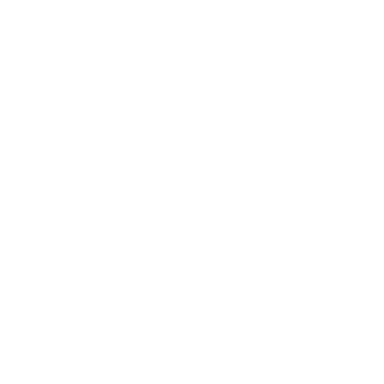 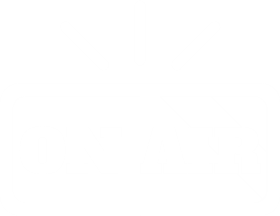 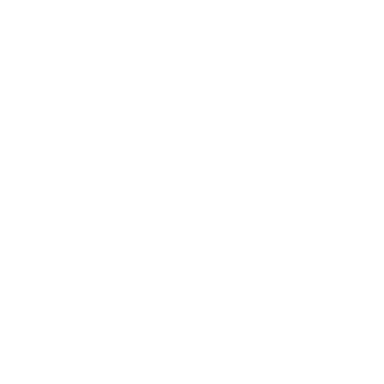 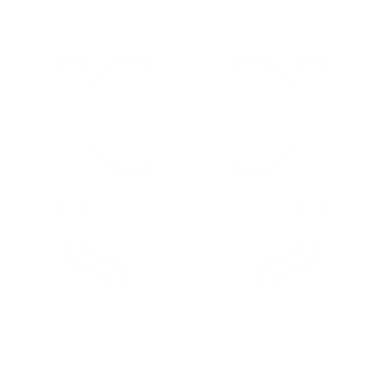 Radio Antena, Pandora, Radio Center, Songza
Spotify, Rdio, Deezer, Apple Music, Tidal, SoundCloud, Google Play Music
Storitve pretoka glasbe
Storitve za pretakanje in prenašanje glasbe v Sloveniji
8
Storitve pretoka glasbe
Storitve za pretakanje in prenašanje glasbe v Sloveniji
Google Play Music
Deezer
Apple Music
Tidal
Francoskega izvora
2007
Na voljo samo na Apple napravah
2015
Opcija Hifi
2014
Manj priljubljen
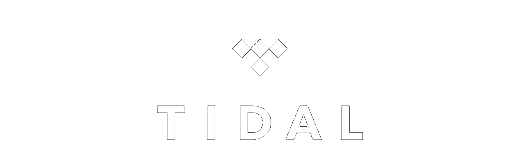 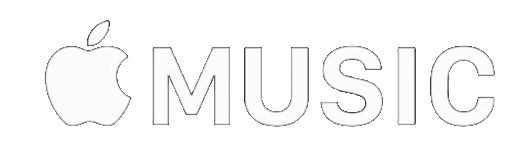 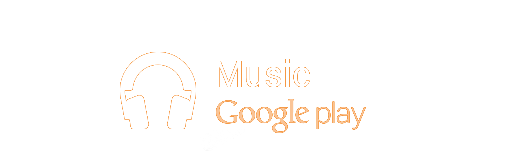 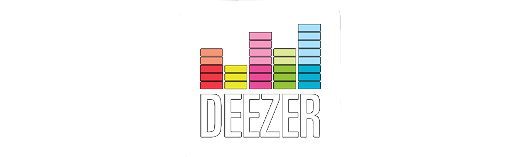 9
Primerjava storitev za pretok glasbe
10
Grafikoni
Število naročnikov pri posameznih storitvah za pretakanje glasbe
Oglaševana velikost glasbene zbirke
11
Brezplačne alternative
01
04
02
03
Last.fm
SoundCloud
Pandora
8Tracks
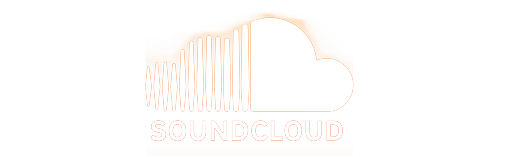 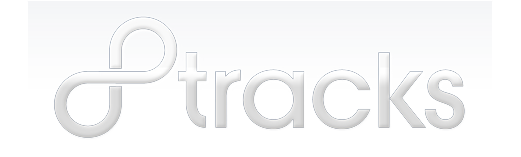 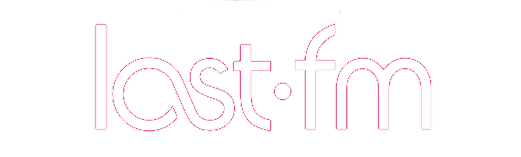 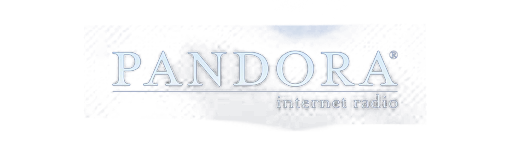 Prenos glasbe. Legalno?
Legalen prenos (z celo avtorskim pravicam)
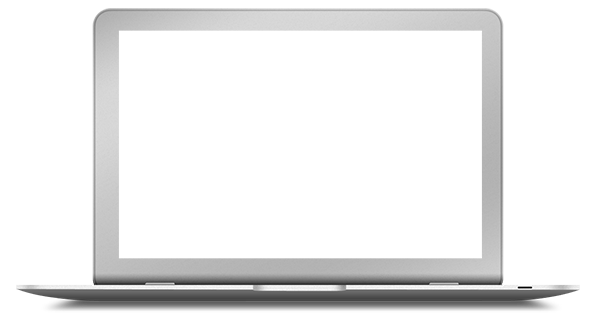 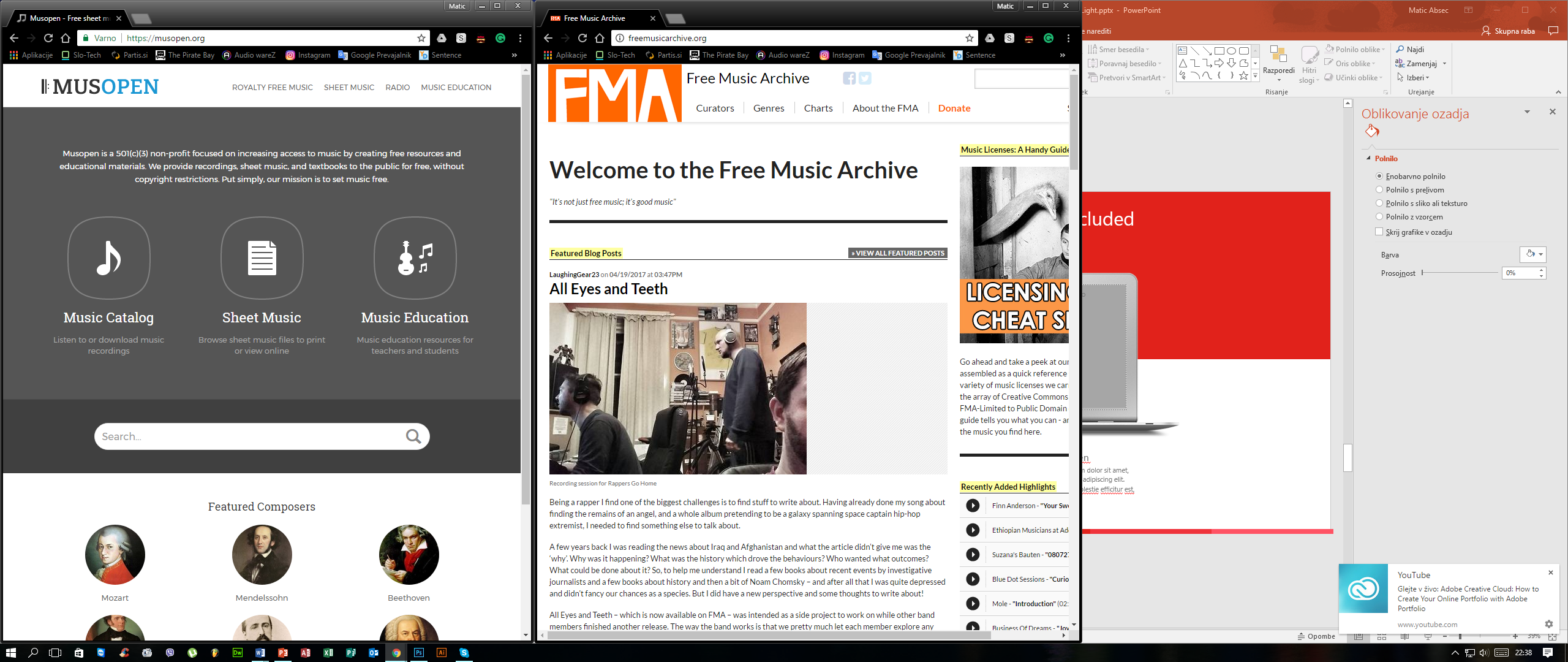 Musopen
Free Music Archive
Zaključek
15
Katero storitev za glasbeno pretakanje izbrati?
6 vprašan pred vezavo na naročnino
Je na voljo v moji državi?
Poskusna doba
Popust?
Specifičen okus glasbe?
Katere naprave podpira platforma?
Shranjevanje glasbe za kasnejše poslušanje
Hvala